Ресурсные возможности 
МБОУ «Школа №154 для обучающихся с ОВЗ» г. Перми для успешной реализации образовательных траекторий обучающихся с ОВЗ
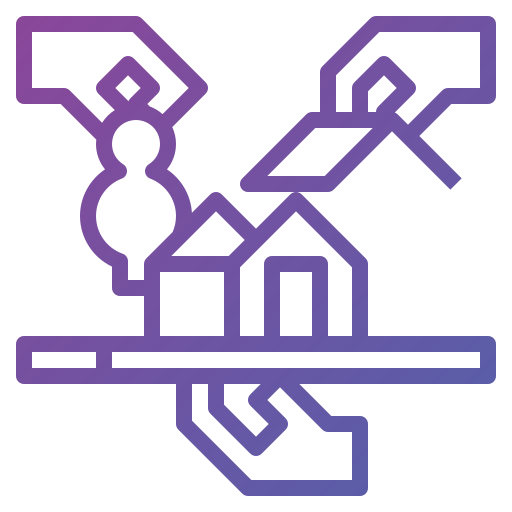 Жукова Марина Юрьевна, директор МБОУ "Школа №154 для обучающихся с ОВЗ" г. Перми
Пермь, 24 августа 2022 года
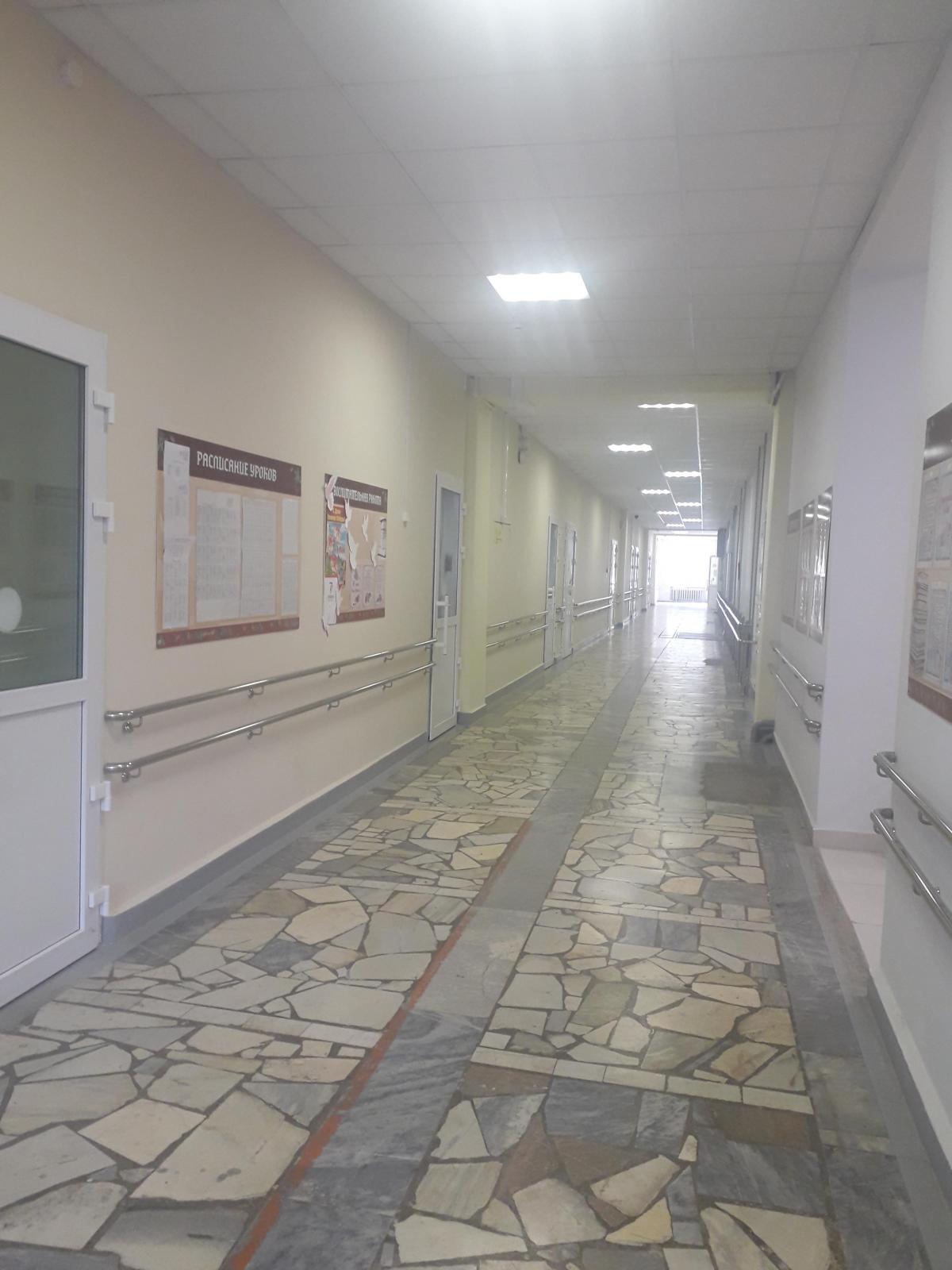 Доступная среда школы- ремонт учебного корпуса на ул.Новосибирской, д. 3
Входная группа, фойе, гардероб, лифт
коридор 1 этажа: поручни, двери
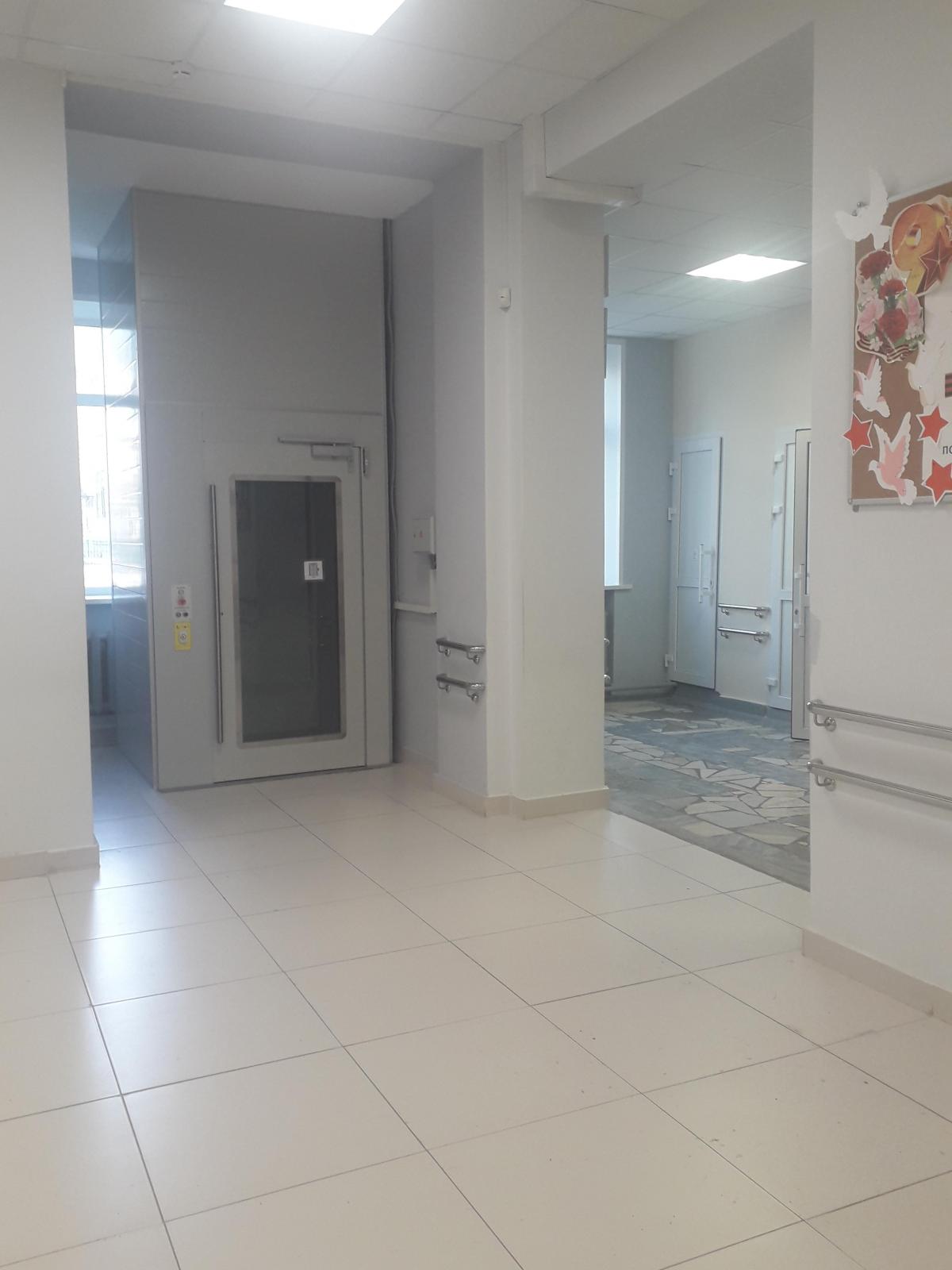 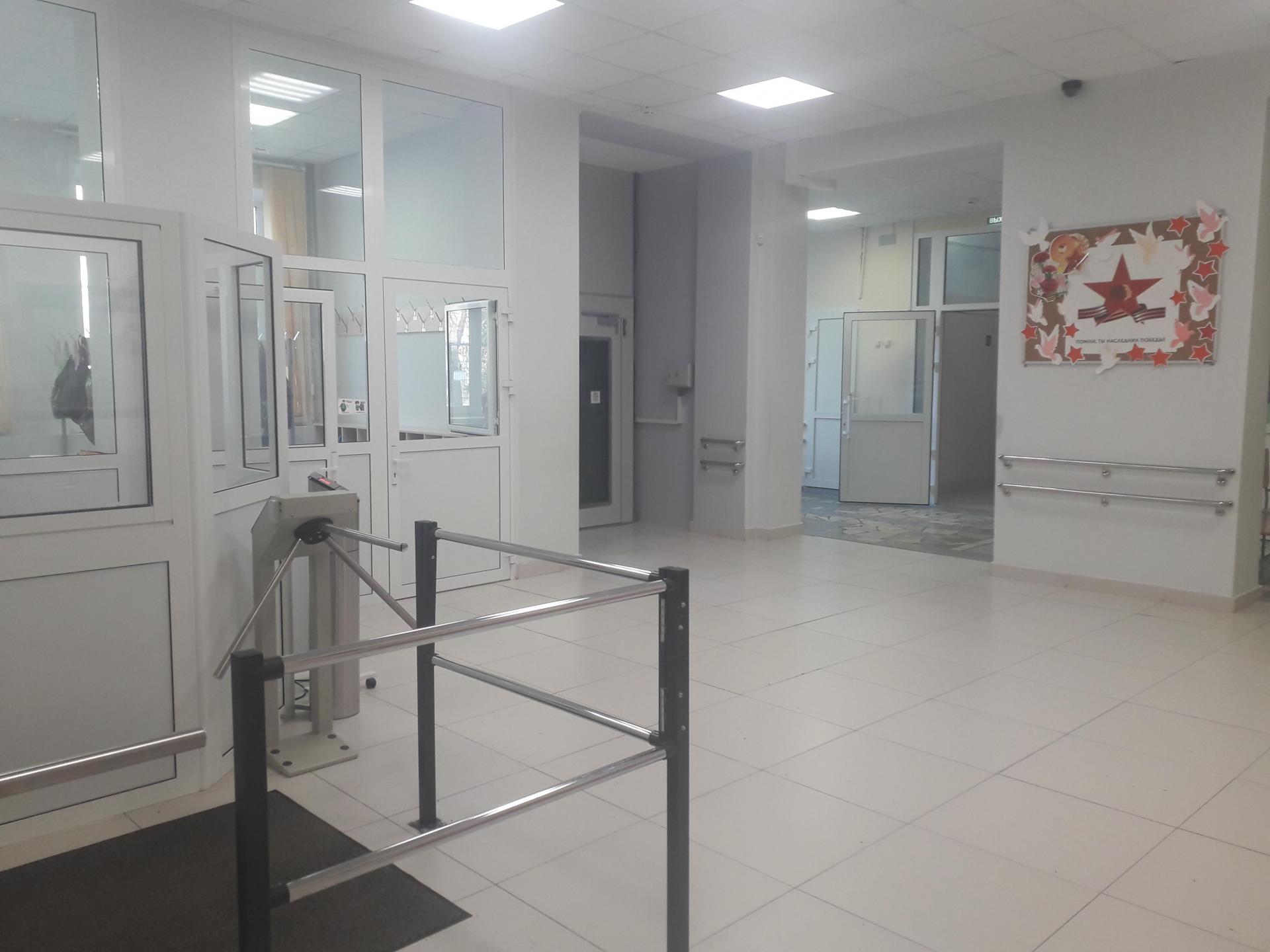 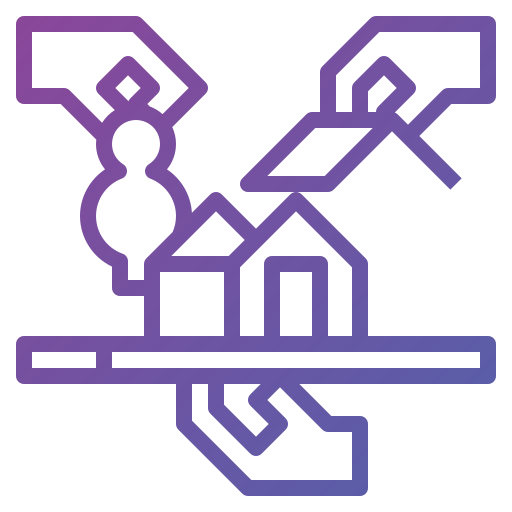 Доступная среда школы- ремонт учебного корпуса на  ул.Новосибирской, д. 3
Туалет для лиц НОДА, столовая
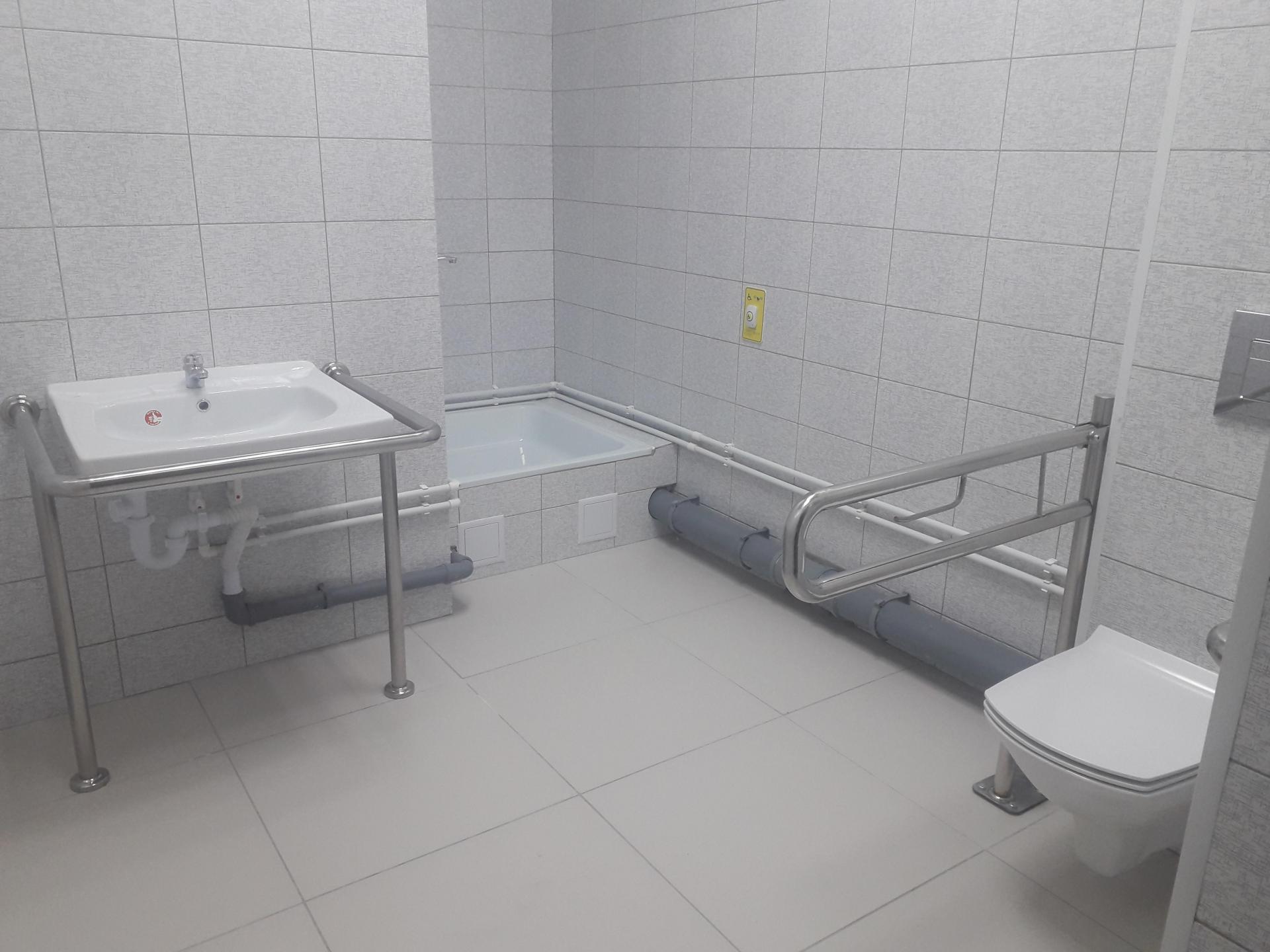 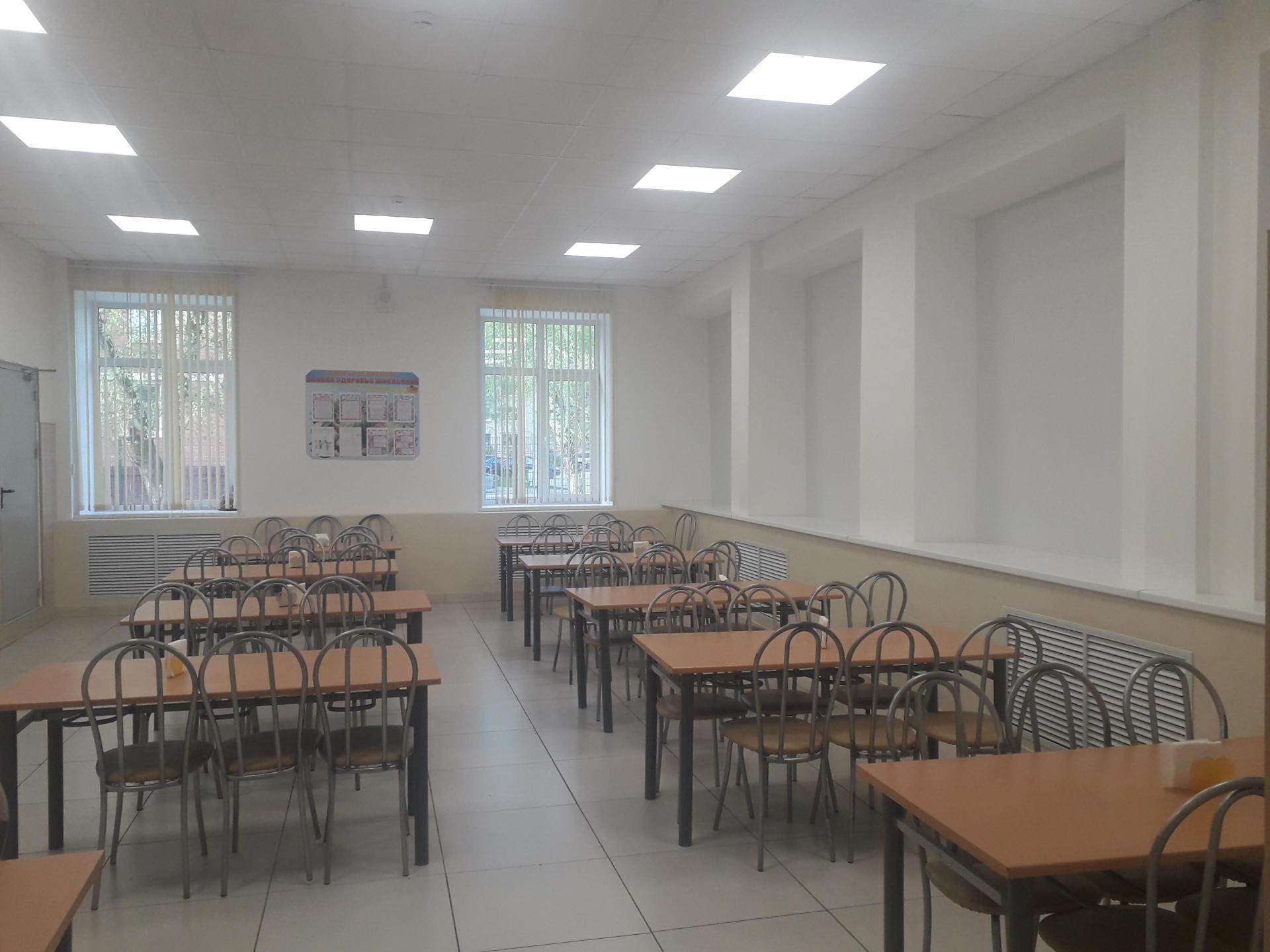 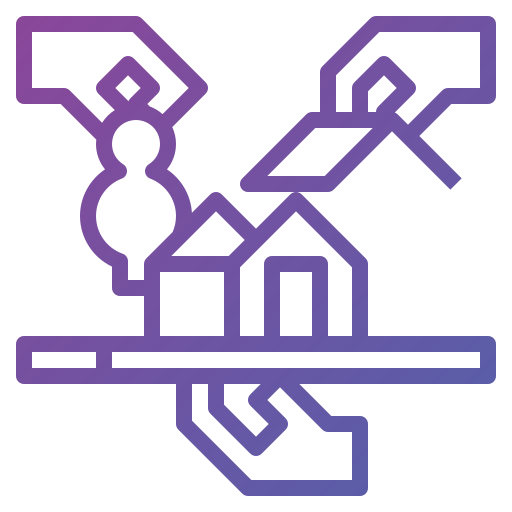 Доступная среда школы- ремонт учебного корпуса на ул. Новосибирской, д. 3
Специальные кабинеты
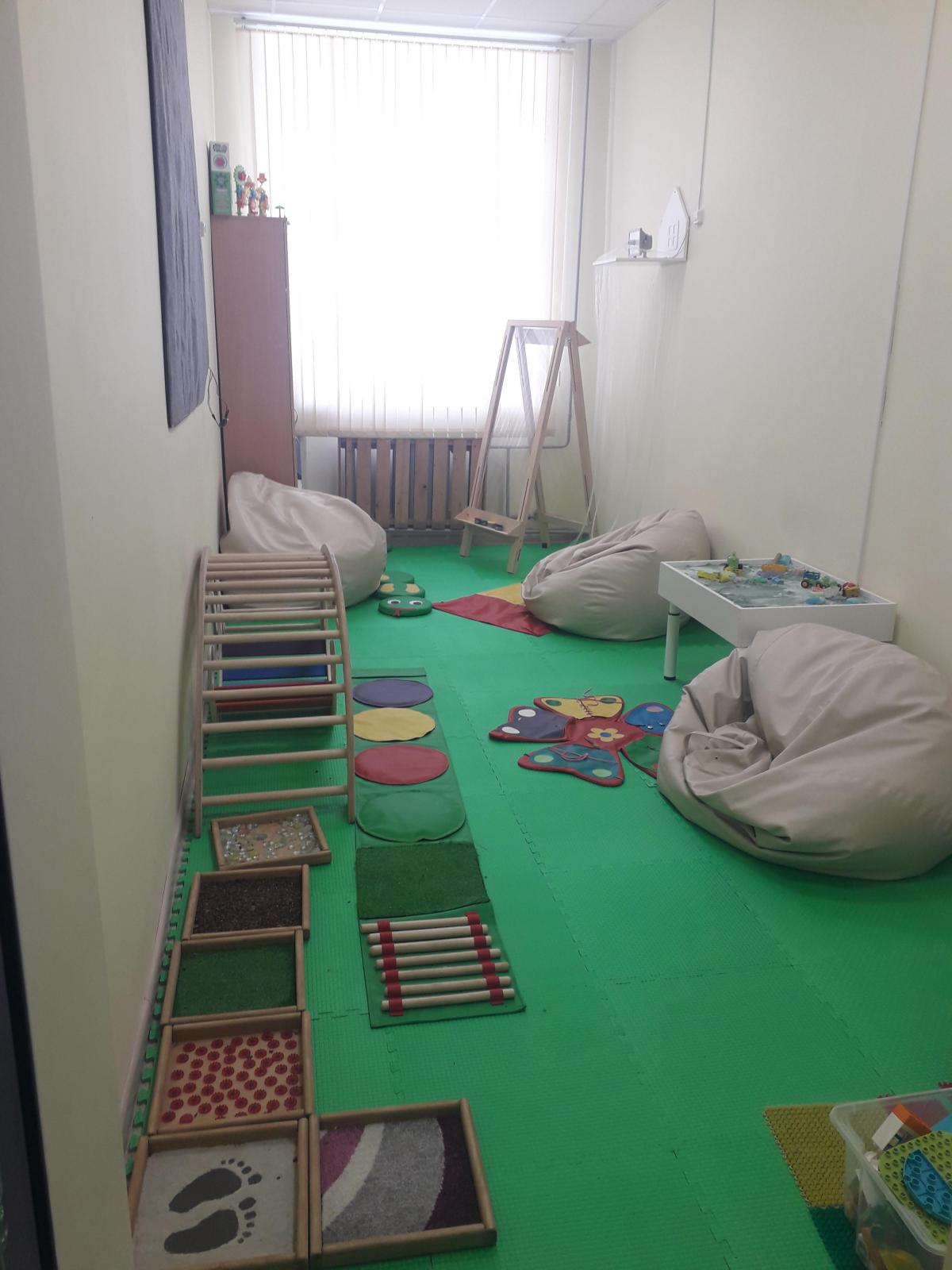 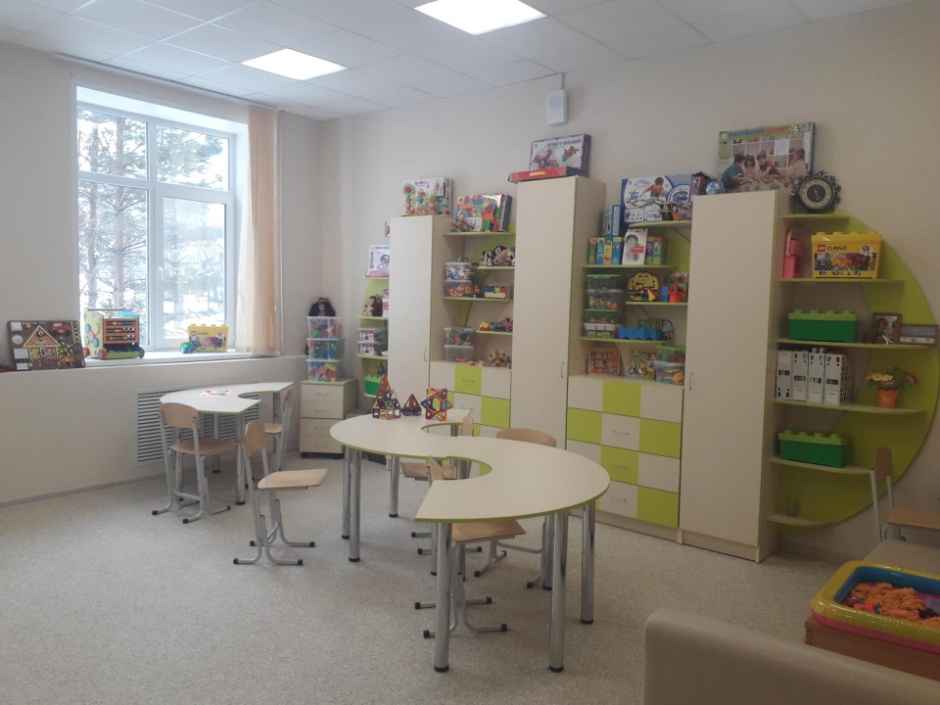 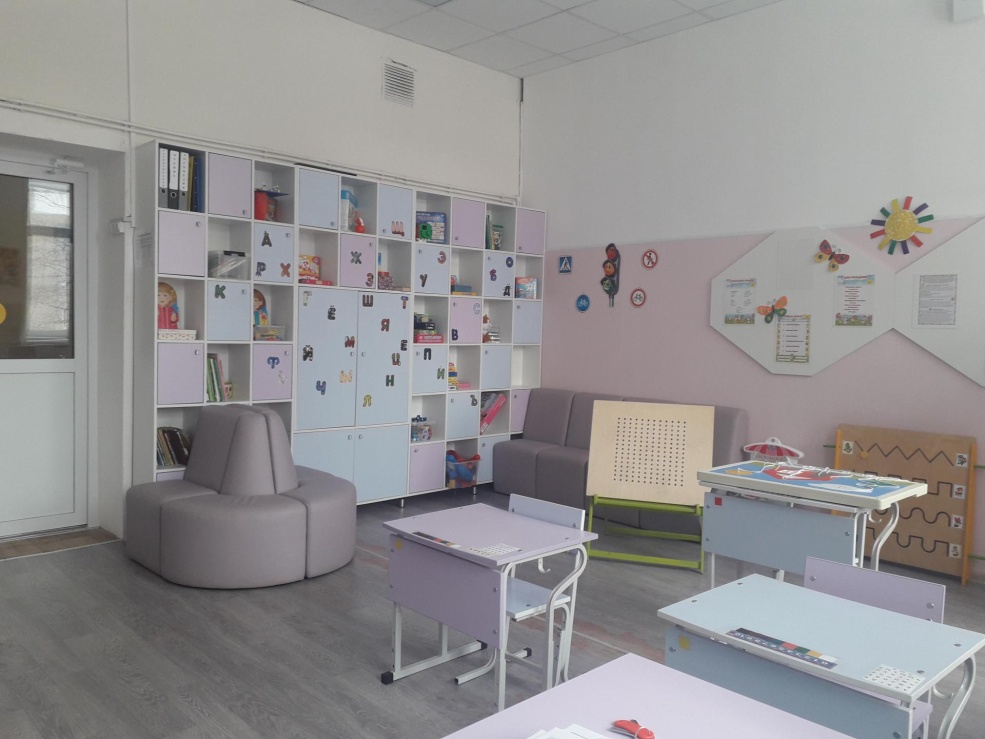 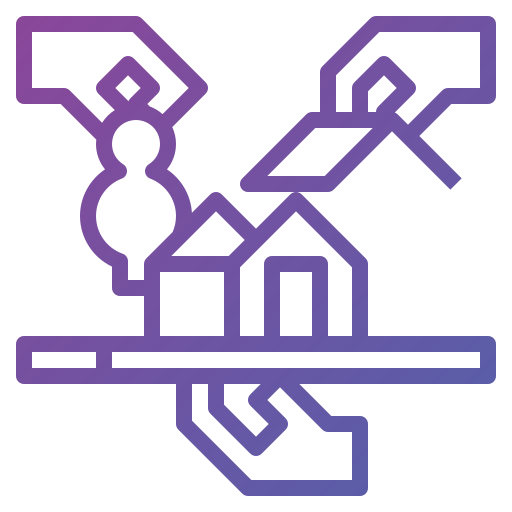 Краевая опорная площадка с 2021 года.Консультационный пункт  с 2018 года.
по вопросам обучения, воспитания, развития и социализации детей с ограниченными возможностями здоровья,
по психолого-педагогическому  сопровождению обучающихся с ОВЗ и реализации предметной области «Технология»,
по сопровождению обучающихся, реализующих адаптированные основные общеобразовательные программы в форме индивидуального обучения на дому.
Команда консультантов из 9 человек ежегодно консультирует  200-250 родителей( законных представителей), педагогов и администраций ОУ, специалистов по межведомственному сопровождению детей и семей.
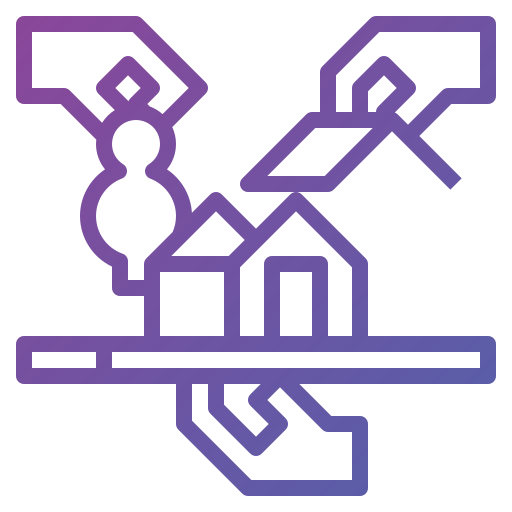 Методические материалы, разработанные специалистами школы
Карта индивидуального развития обучающегося (для обучающихся с ЗПР) – 1-4 кл.
 Карта индивидуального развития ребенка-инвалида.
Программа развития личностной сферы младших школьников с ЗПР средствами театральной деятельности.
Программа оценки личностных результатов обучающихся с ЗПР.
Программа по развитию саморегуляции младших школьников «Я-САМ»
Тестовая тетрадь для коррекционных занятий по развитию познавательных процессов у учащихся начальных классов
Мониторинг  формирования результативности коррекционно-логопедической работы
Программы внеурочной деятельности ( кружков, секций,  КСК,
 творческих объединений)
Серия игр «ЗаклАДКка»
Программы ЛДО.
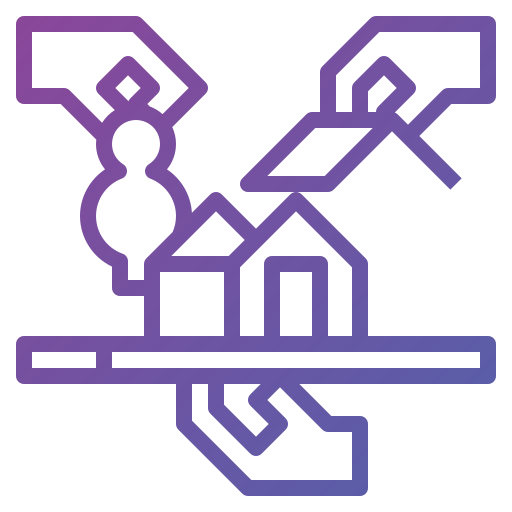 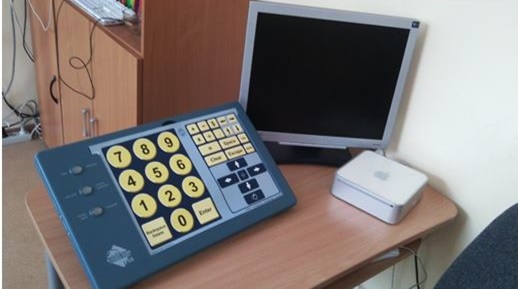 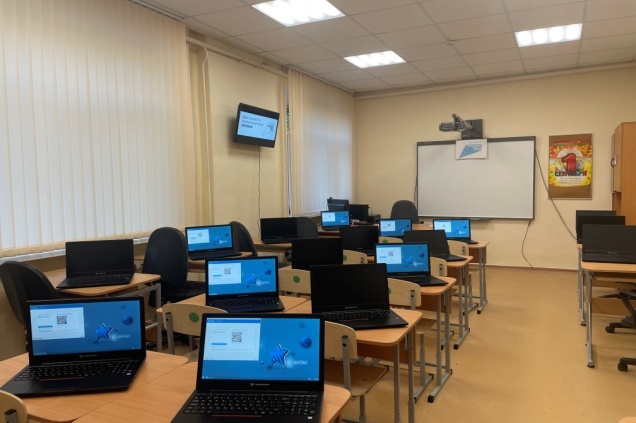 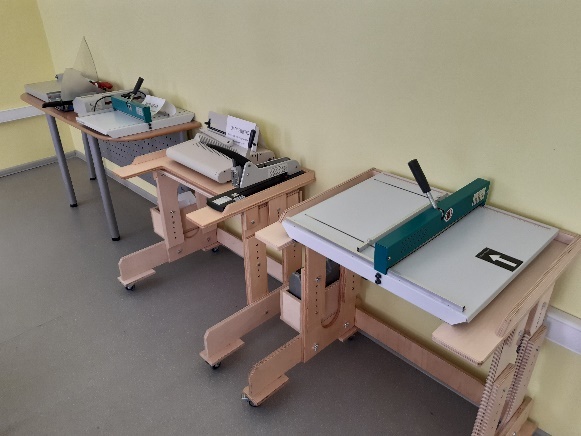 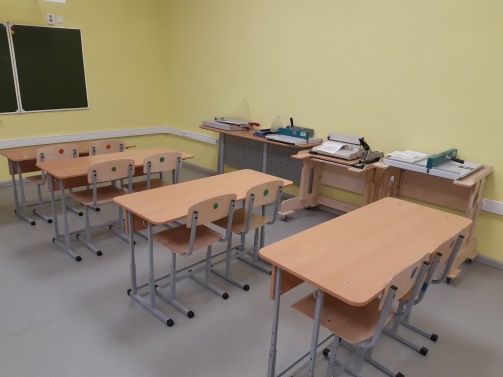 Ресурсная база  для реализации области «Технология»
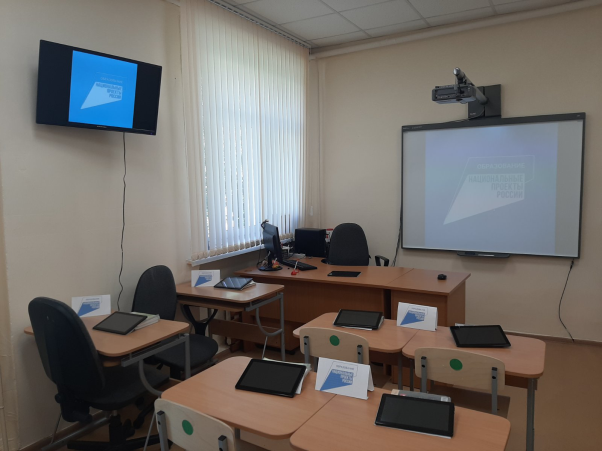 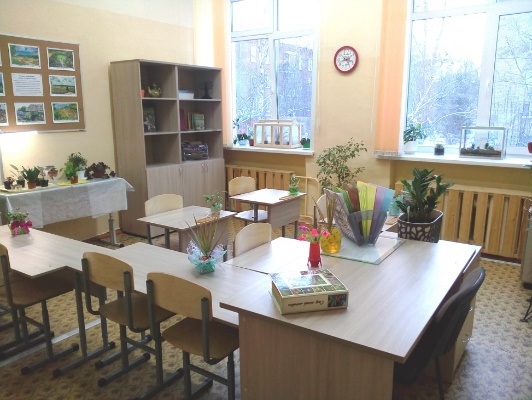 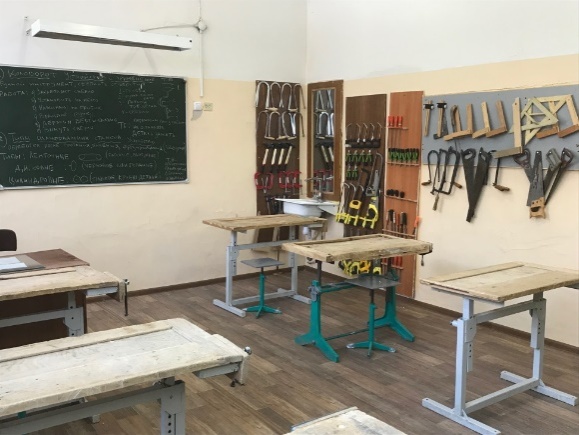 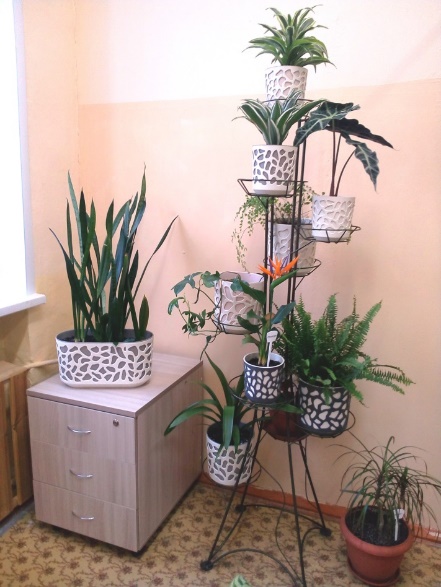 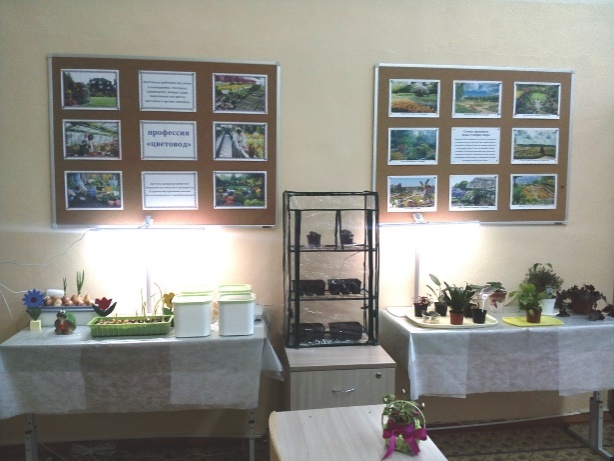 Социальное партнерство и проектирование
Создание при содействии и помощи Пермской краевой  общественной организации защиты прав  детей-инвалидов и их семей  «Счастье жить» 
 на базе школы в 2021 году коммуникативного класса-пространства с особой развивающей средой,  
места для реализации программ внеурочной деятельности, для развития коммуникаций детей, находящихся на индивидуальном обучении.
Коммуникативный класс-это площадка  проведения занятий для будущих первоклассников.
Это 6 комплектов для организации интерактивных занятий творчеством, конструированием, йогой и лечебной гимнастикой.
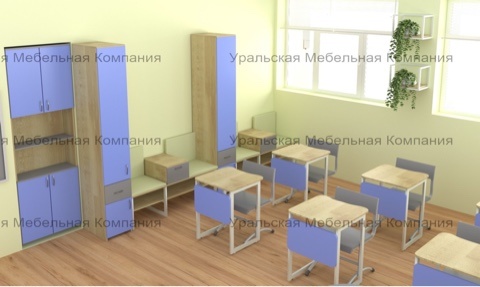 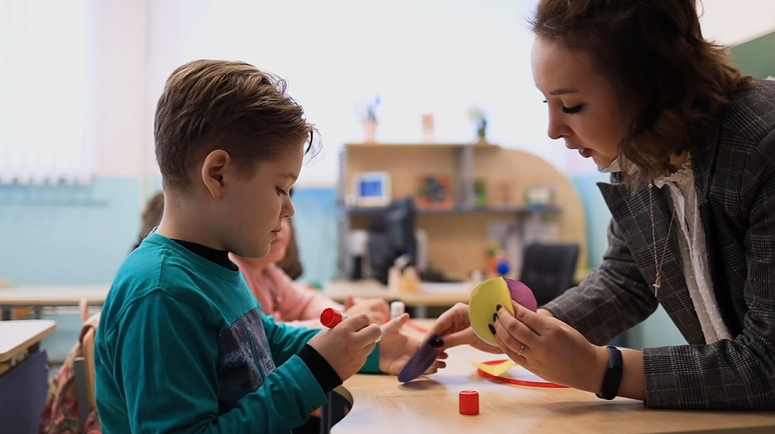 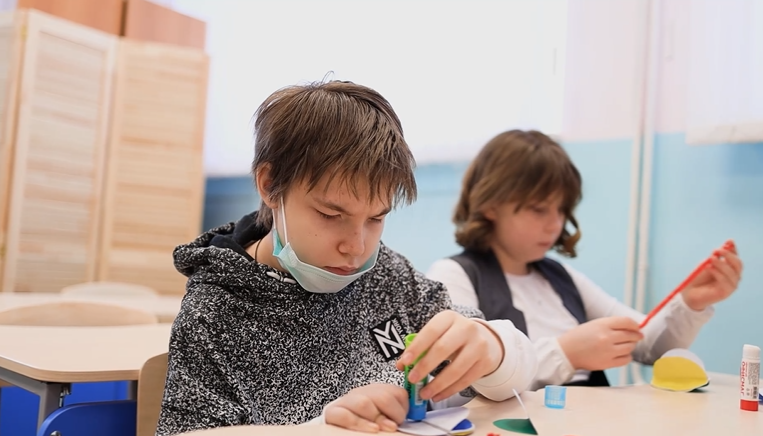 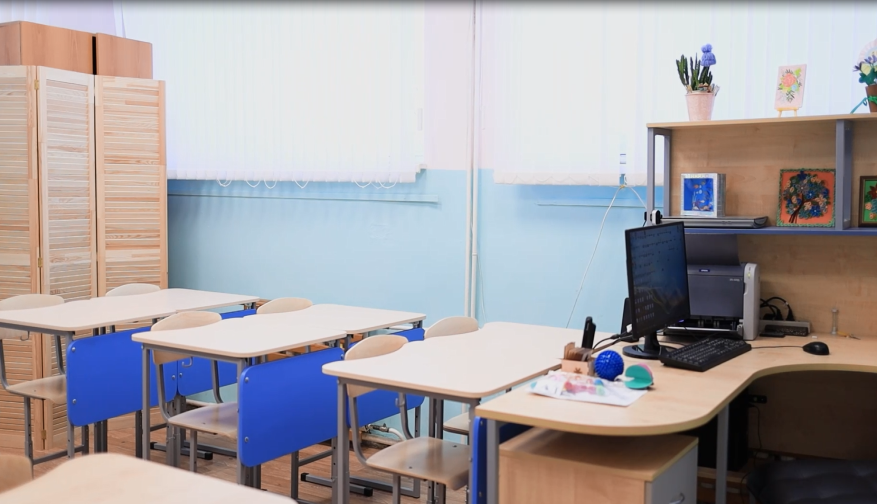 Социальное партнерство и проектирование
Совместно с ЧУДО «Школа развития личности»- практический опыт при апробации методических комплексов по подготовке детей с ОВЗ к школе.
Безболезненная адаптация будущих первоклассников  к условиям школы и учебной деятельности.
Участие в системе ранней диагностики и ранней коррекционной помощи детям с ОВЗ.
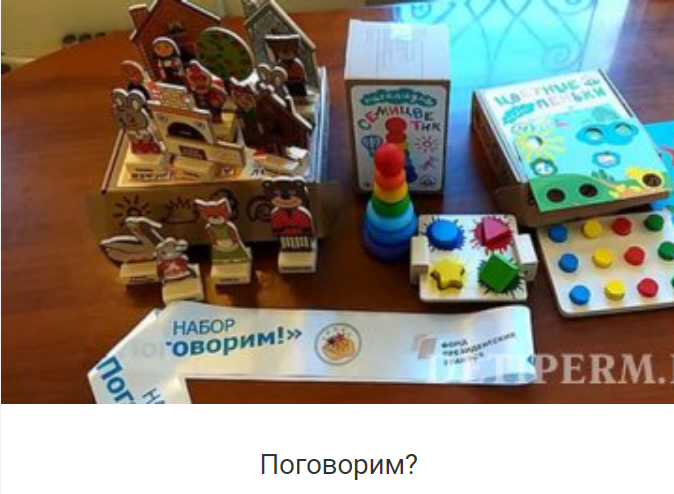 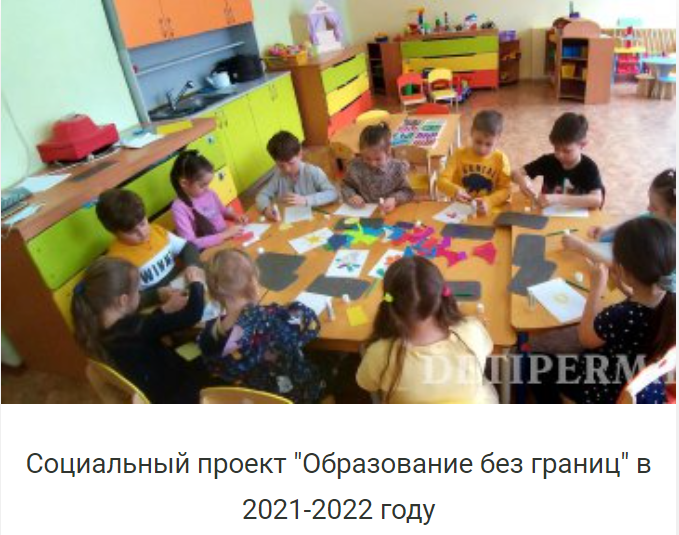 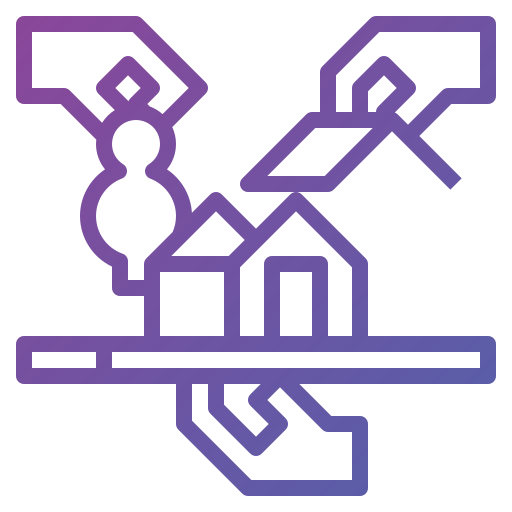 Социальное партнерство и проектирование
Благотворительный фонд"Социальная деревня "СВЕТЛАЯ"для людей с ограниченными возможностями" Участие 2020-2021 уч.году в проекте по профориентации «Профессия, которая восхищает…» , в 2021-2022 уч. Году в проекте по профилактике употребления ПАВ, ранних сексуальных связей «ЗОЖ – заряди и обними жизнь»
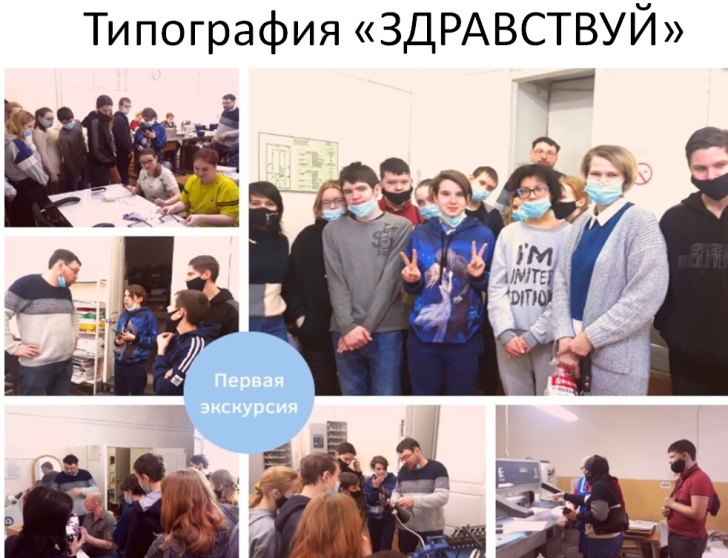 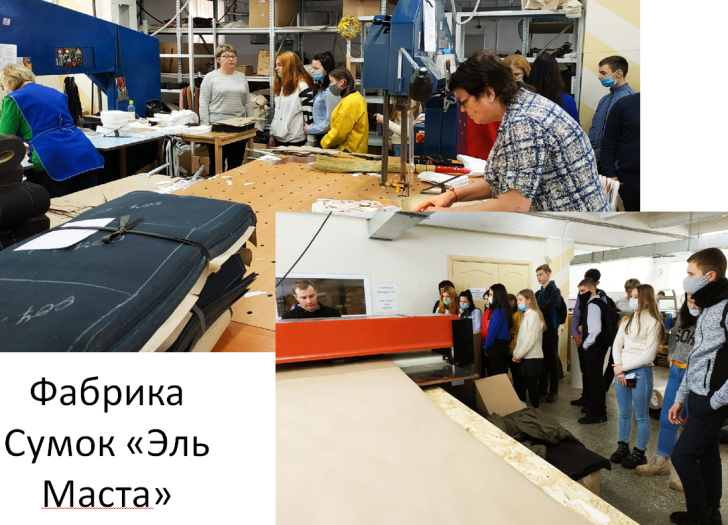 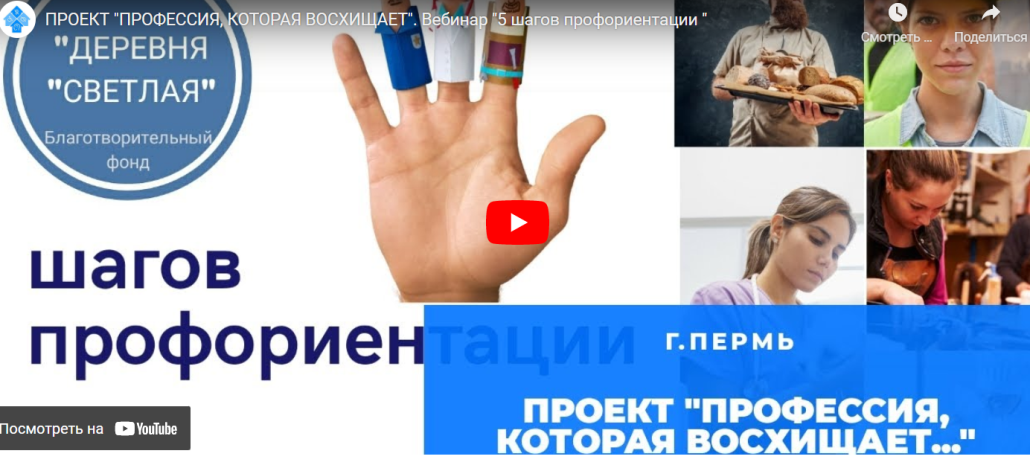 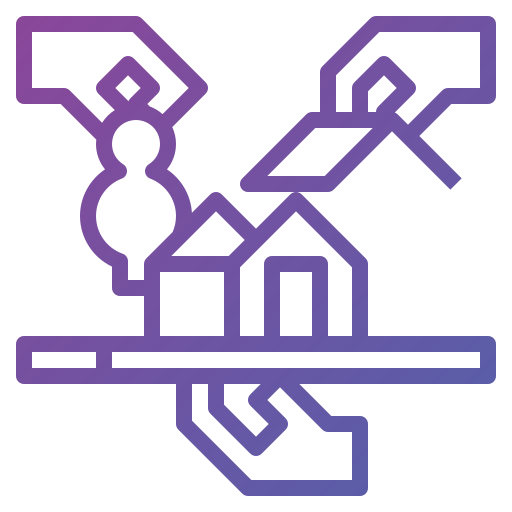 Открытое воспитательное пространство
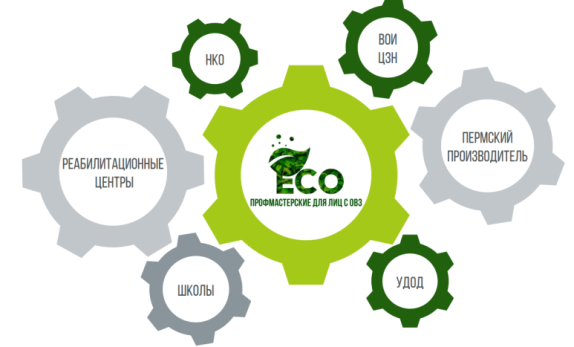 1. Проект года-2021 «Экомастерские для лиц с ОВЗ».
2. Проект по созданию виртуального музея «Реликвии моей семьи».
3. Проект по созданию школьного медиацентра «Улей» ( выпуск  школьной газеты «Большая перемена», запись и монтаж роликов, выступлений, выпуск полиграфической продукции со школьной символикой ).
4. Фестиваль творчества детей с ОВЗ, посвященный культуре и традициям народов Пермского края
Время проведения:с 1по 10 декабря 2022г.
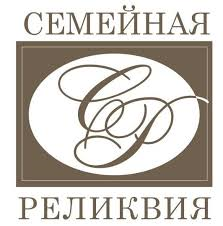 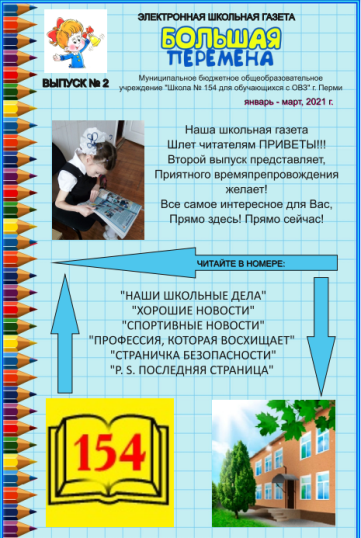 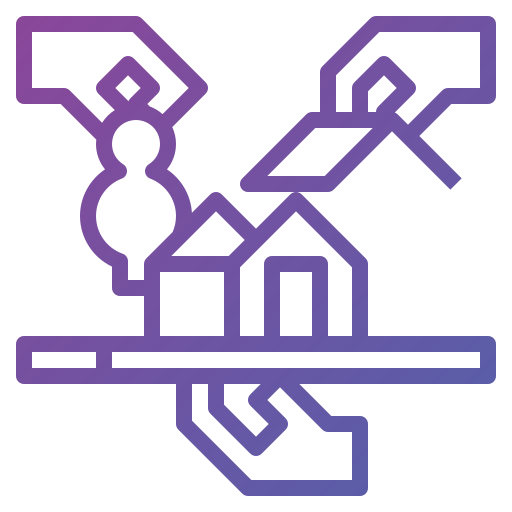 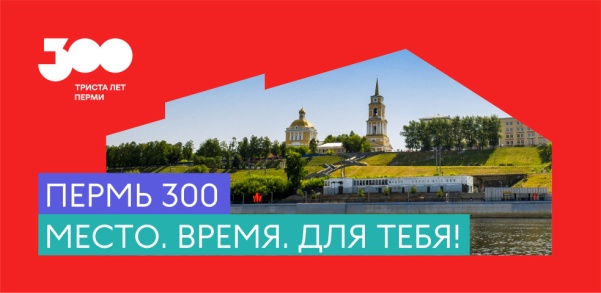 КАЖДЫЙ НОВЫЙ СОЦИАЛЬНЫЙ ПРОЕКТ – ЭТО НОВЫЕ ВОЗМОЖНОСТИ  ДЛЯ ШКОЛЫ. ЭФФЕКТЫ СОТРУДНИЧЕСТВА.
1.   Повышение качества образования. Успешная реализация программы развития и воспитания.
2.   Повышение социальной активности обучающихся.Успешная социализация обучающихся с ОВЗ в современном обществе, улучшение качества их жизни.
3.   Престиж школы. Повышение степени открытости школы.
4.   Развитие ресурсной базы школы.
Совершенствование педагогической деятельности, непрерывное саморазвитие педагогов. 
Положительный опыт в реализации социально-значимых проектов и инициатив.
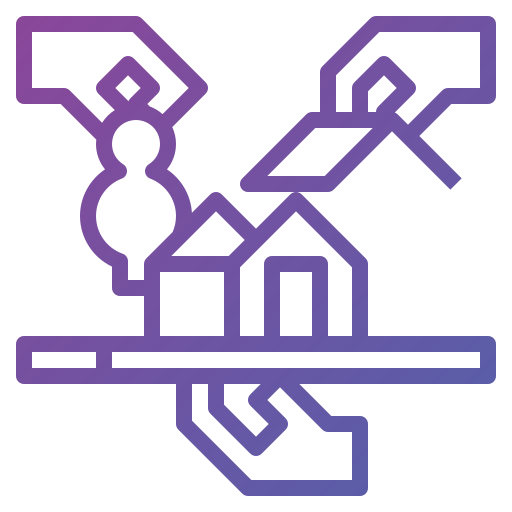 БЛАГОДАРЮ ЗА ВНИМАНИЕ!
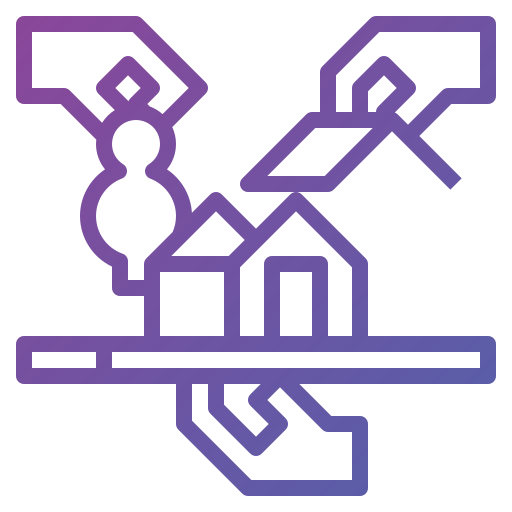 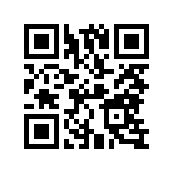 http://www.shkola154.ru/kontakty


https://vk.com/school154perm




+7(342)2-154-014  (многоканальный)
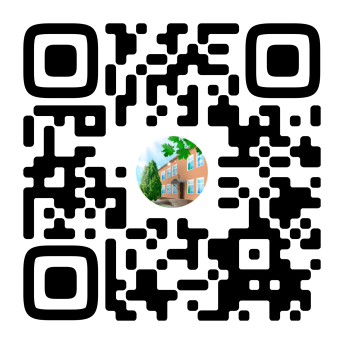 Электронная почта
 shkola154@permedu.online